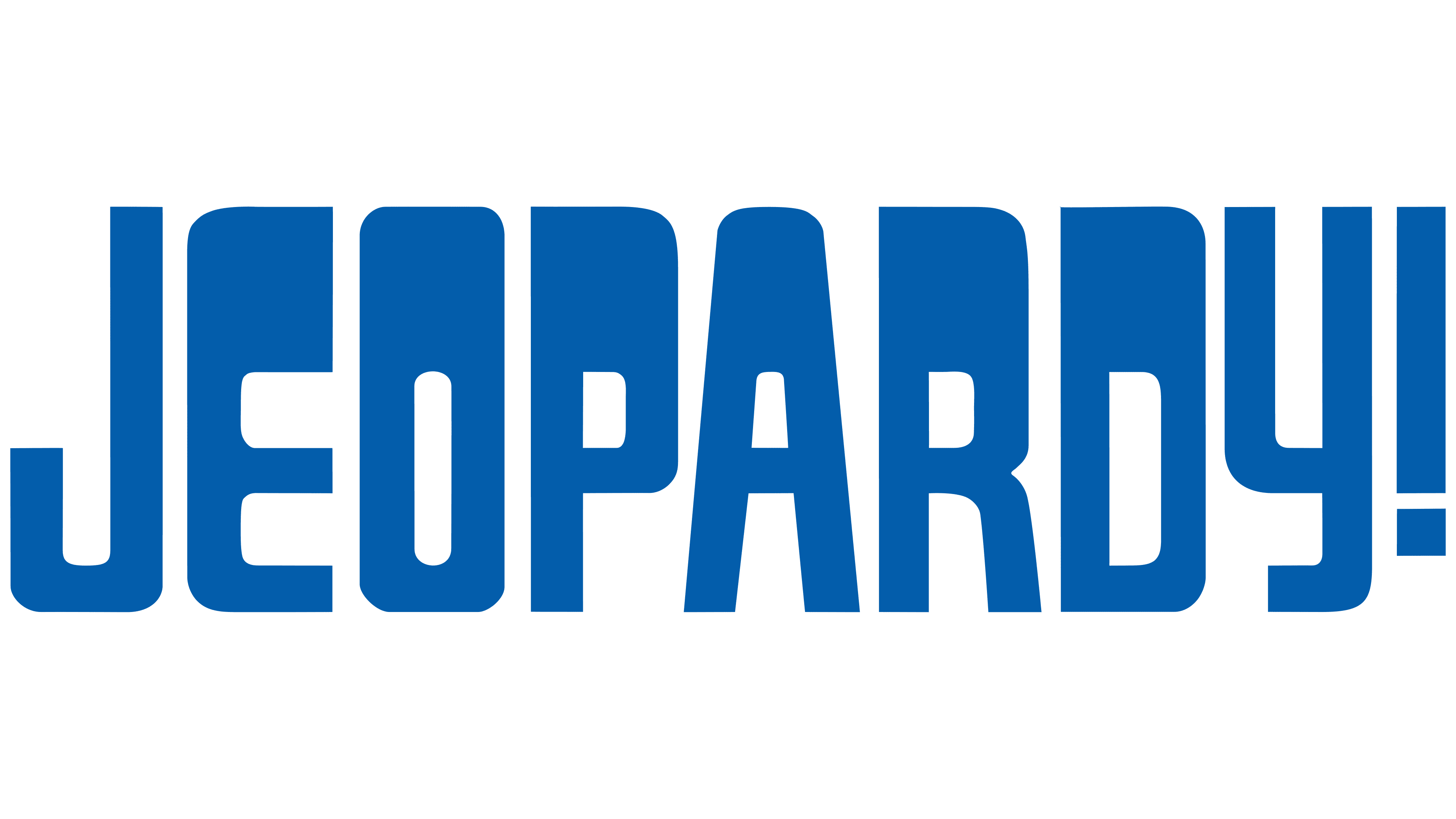 $1
$1
$1
$1
$1
$1
$5
$5
$5
$5
$5
$5
$10
$10
$10
$10
$10
$10
$20
$20
$20
$20
$20
$20
$50
$50
$50
$50
$50
$50
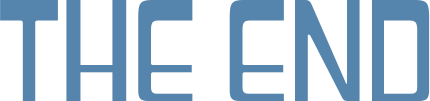 A - $1
Example Question
Example Answer
A - $5
Example Question
Example Answer
A - $10
Example Question
Example Answer
A - $20
Example Question
Example Answer
A - $50
Example Question
Example Answer
B - $1
Example Question
Example Answer
B - $5
Example Question
Example Answer
B - $10
Example Question
Example Answer
B - $20
Example Question
Example Answer
B - $50
Example Question
Example Answer
C - $1
Example Question
Example Answer
C - $5
Example Question
Example Answer
C - $10
Example Question
Example Answer
C - $20
Example Question
Example Answer
C - $50
Example Question
Example Answer
D - $1
Example Question
Example Answer
D - $5
Example Question
Example Answer
D - $10
Example Question
Example Answer
D - $20
Example Question
Example Answer
D - $50
Example Question
Example Answer
E - $1
Example Question
Example Answer
E - $5
Example Question
Example Answer
E - $10
Example Question
Example Answer
E - $20
Example Question
Example Answer
E - $50
Example Question
Example Answer
F - $1
Example Question
Example Answer
F - $5
Example Question
Example Answer
F - $10
Example Question
Example Answer
F - $20
Example Question
Example Answer
F - $50
Example Question
Example Answer